Božićna čarolija u OŠ Ivan Goran Kovačić
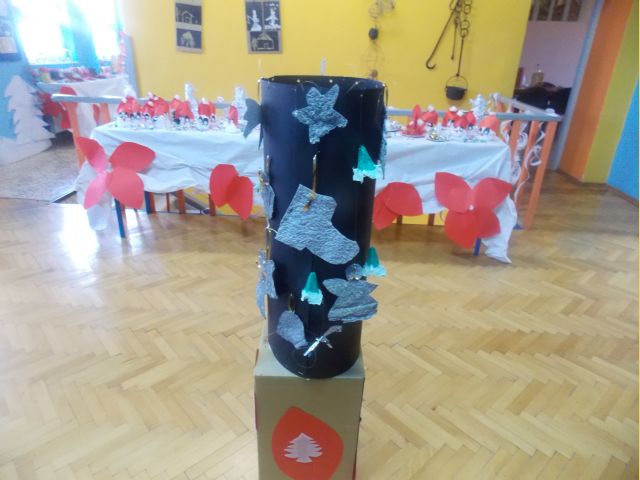 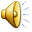 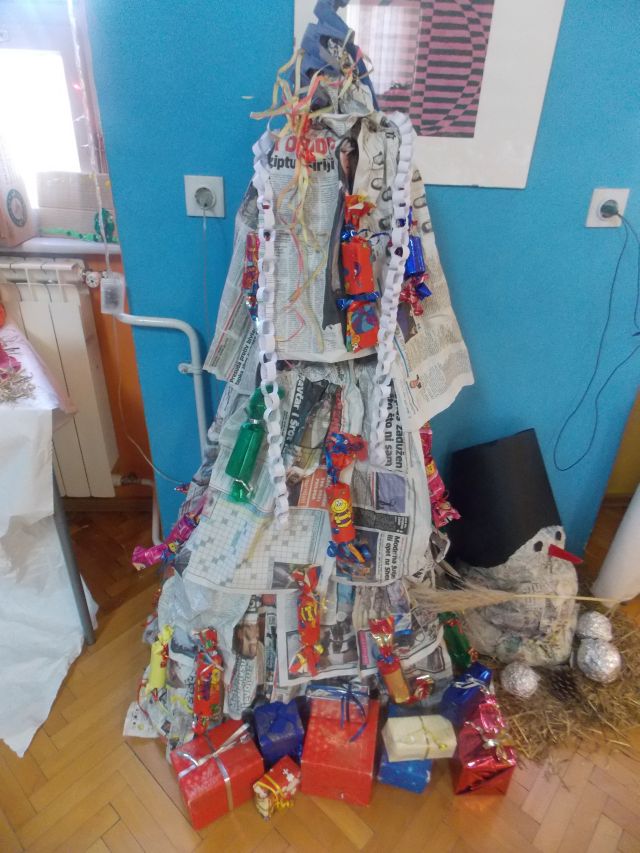 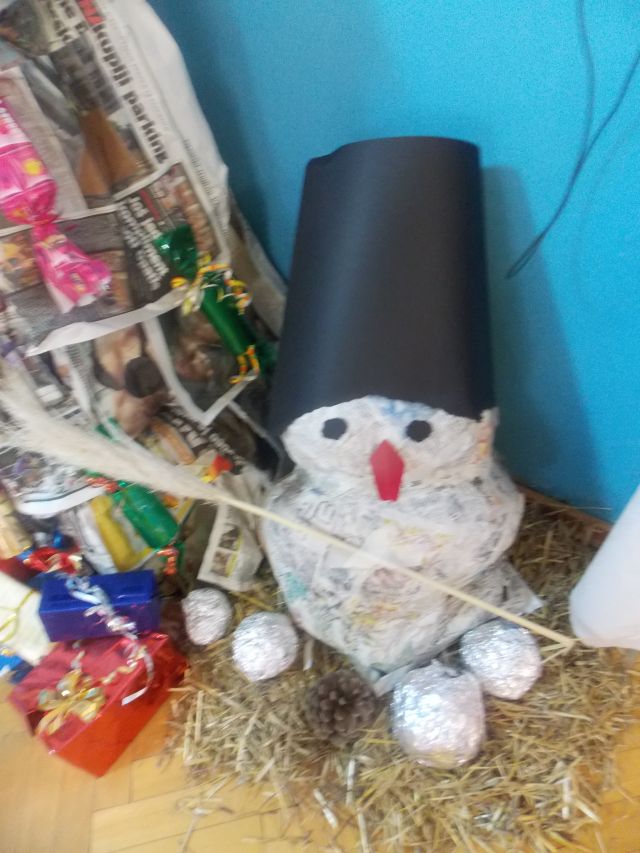 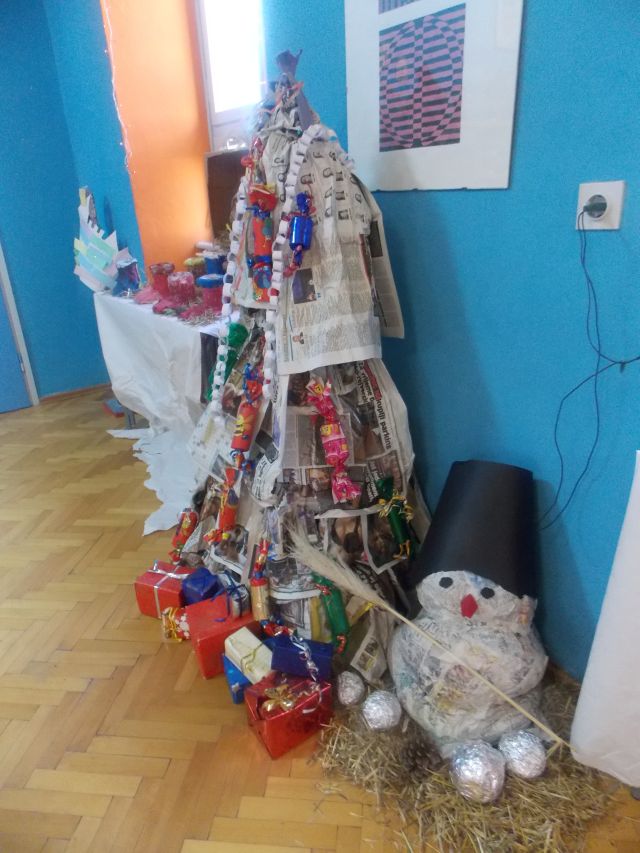 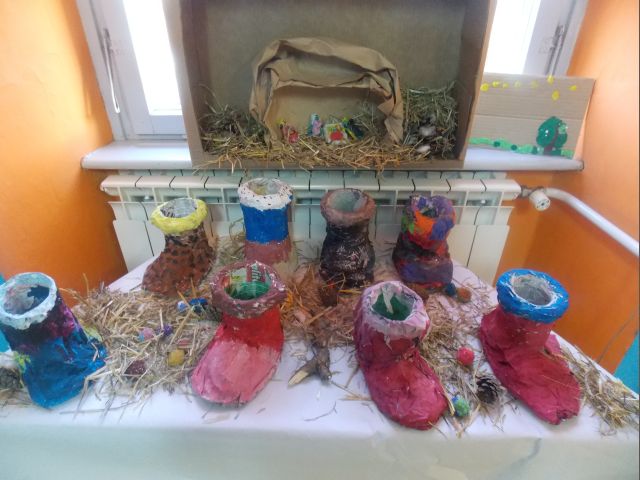 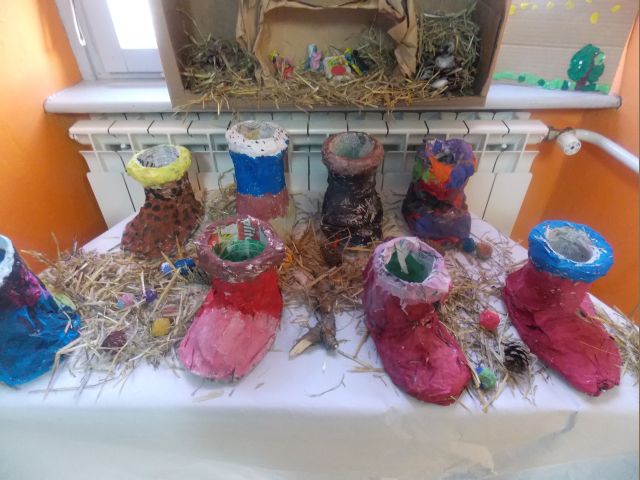 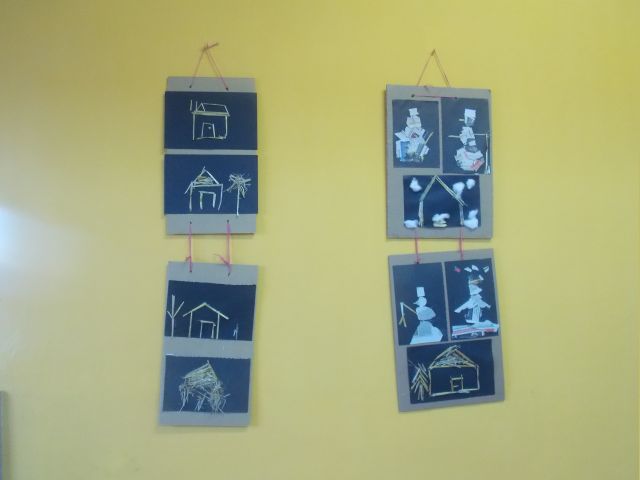 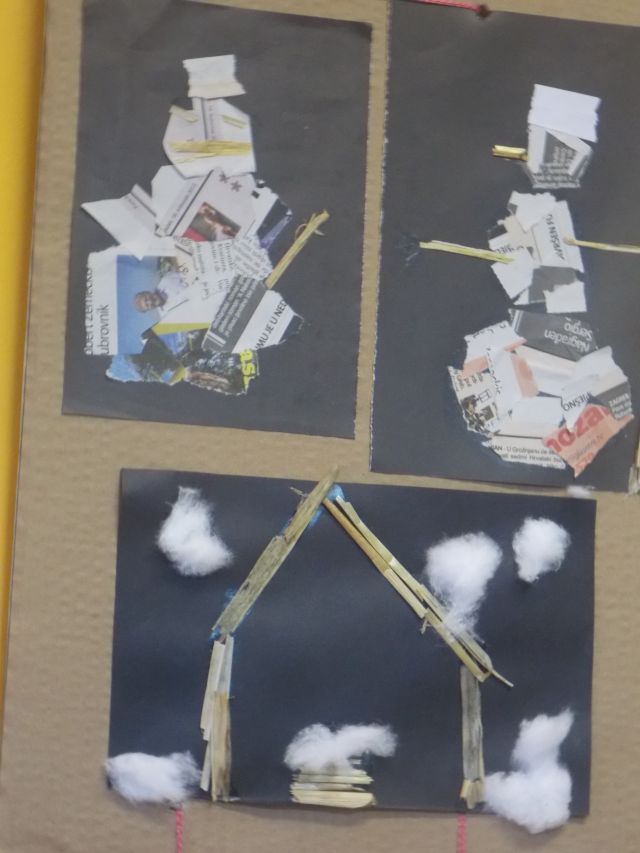 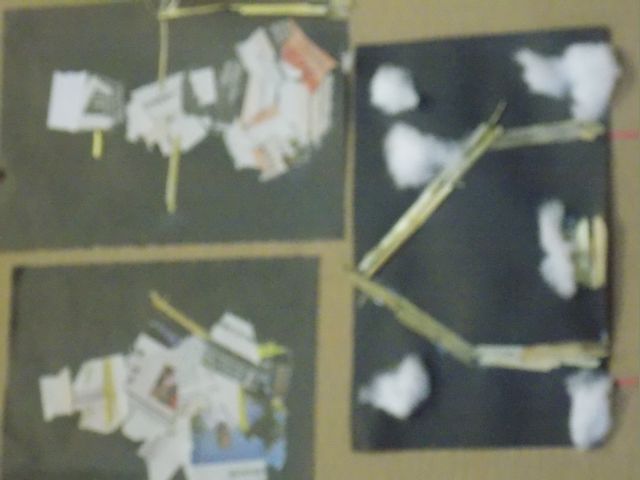 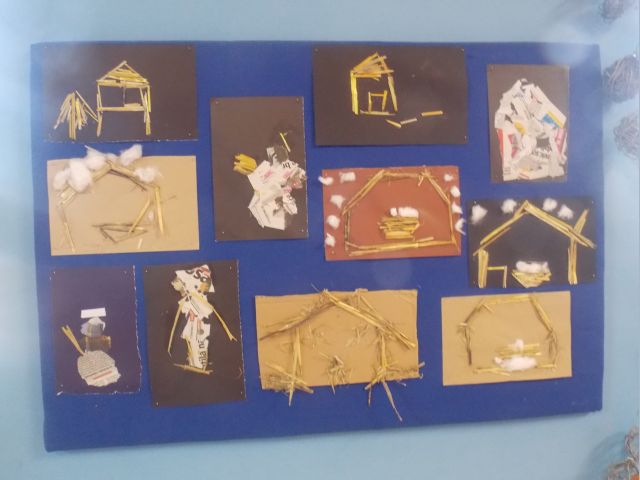 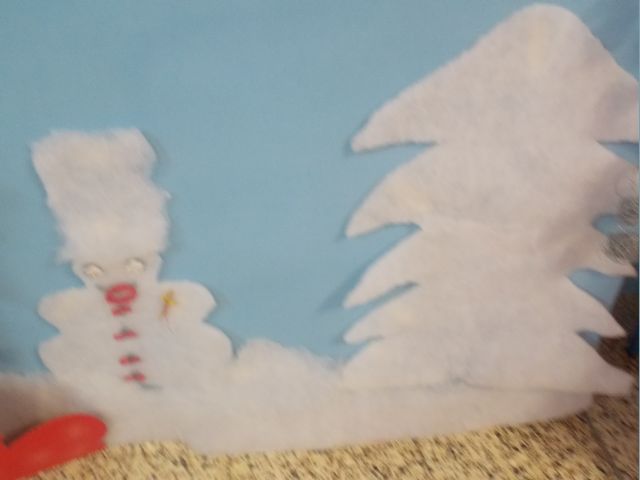 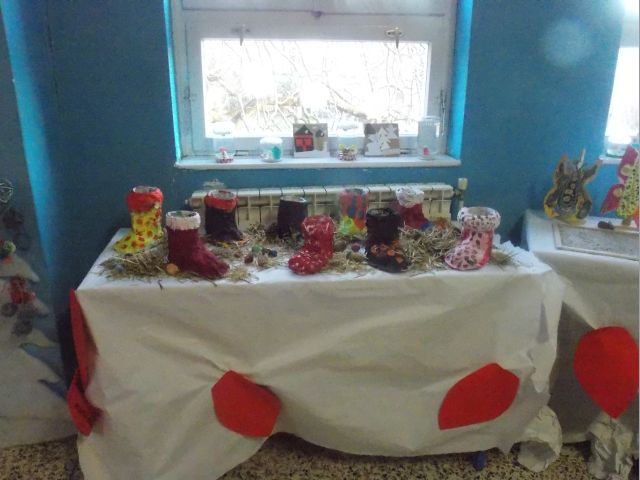 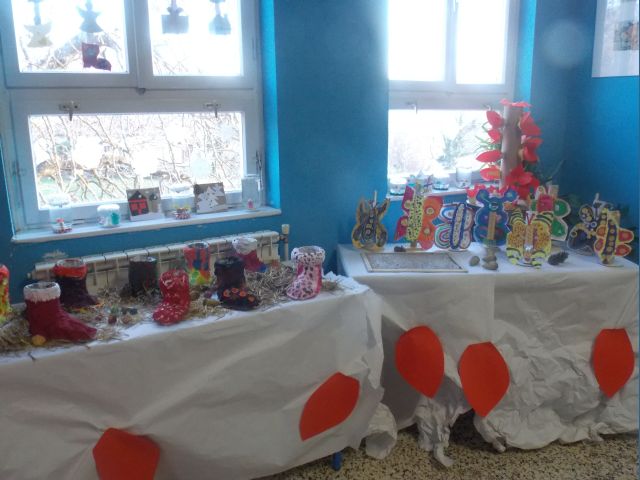 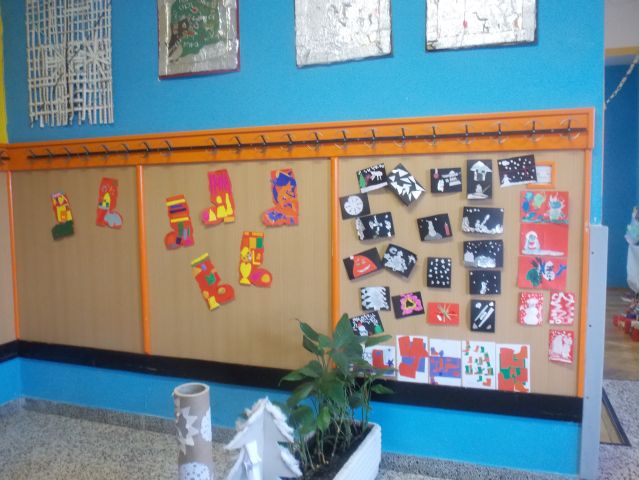 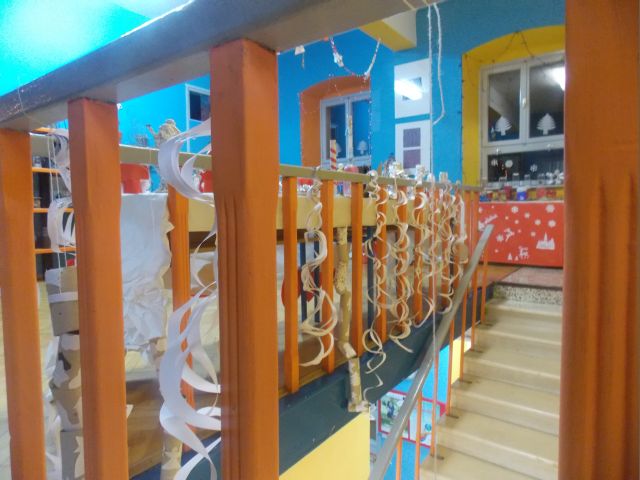 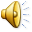